Нахождение азота и фосфора  в природепрезентацию выполнилиОчеретяная Катя и Воронина Даша
НАХОЖДЕНИЕ АЗОТА В ПРИРОДЕ: в свободном состоянии в атмосфере
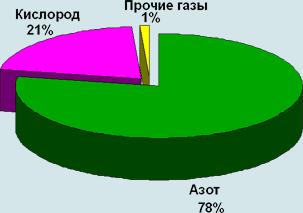 НАХОЖДЕНИЕ АЗОТА  В ПРИРОДЕ: в  виде соединений
неорганических
органических
В небольших количествах 
в почве: в виде солей аммония
и нитратов.
Азот моря
Азот растений и животных
(Нуклеиновые  кислоты,  
белковые вещества)
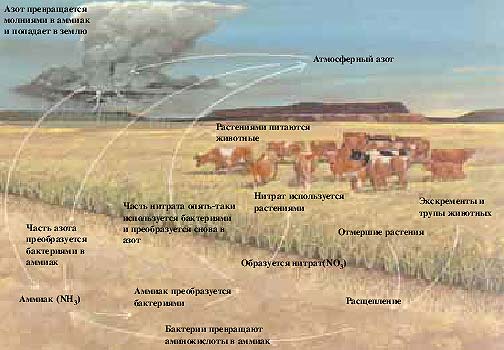 «Нет жизни без азота, 
ибо он является непременной 
составной частью белков.» 
                                                                        
                                       

                                            Д.Н.Прянишников
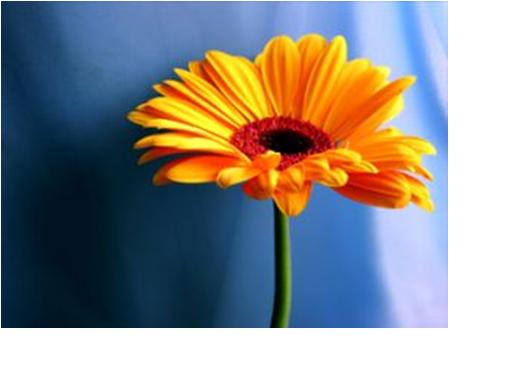 ФОСФОР В ПРИРОДЕ
В природе фосфор в свободном виде не встречается – только в виде соединений. Важнейшие из них- минералы  фосфориты и апатиты.
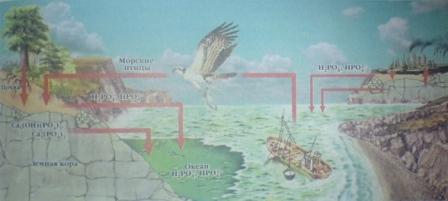 В организме фосфор сосредоточен главным образом в скелете, мышцах и нервной ткани. Тело человека содержит в среднем около полутора килограмм фосфора. Из этого количества 1,4 кг приходится на кости, около 130 грамм - на мышцы и 12 грамм на нервы и мозг.
.
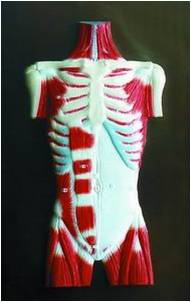 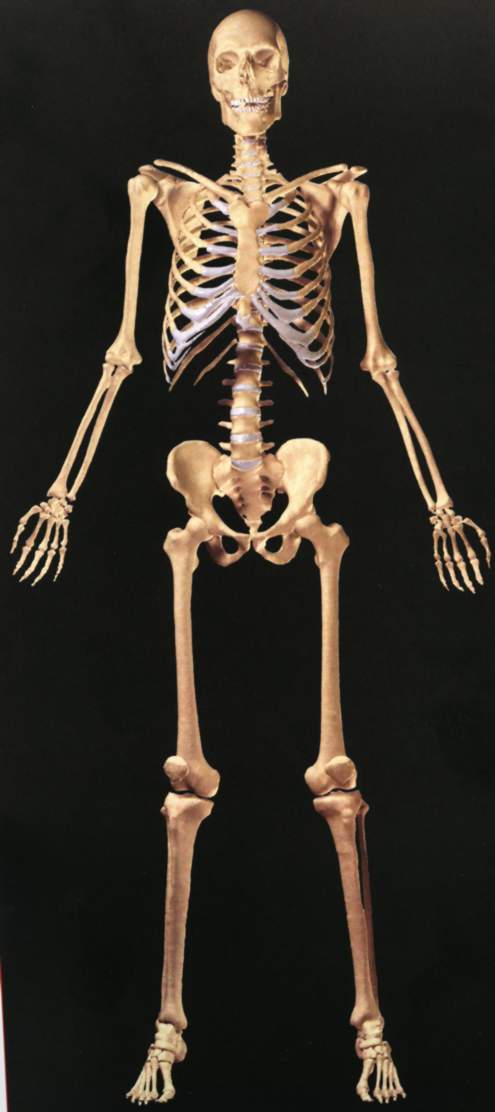 «Фосфор – элемент жизни и мысли»                           
                                 А. Е. Ферсман
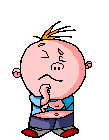